Spatially distributed temperature, topographic heterogeneity and ecosystem refugia in a changing climate
Nikki Vercauteren
Johan Dahlberg
Norris Lam
Georgia Destouni
Kristoffer Hylander
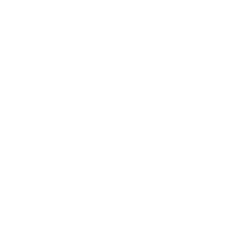 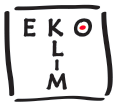 Context
Ecological refugia: small scale temperature heterogeneity can lead to the presence of refugia for species





Topography (North slope or south slopes, shading…) controls the local temperature to a large extent
Can we use topographic information to downscale climatic temperature series?
Climate change effect on plants
Bryophytes
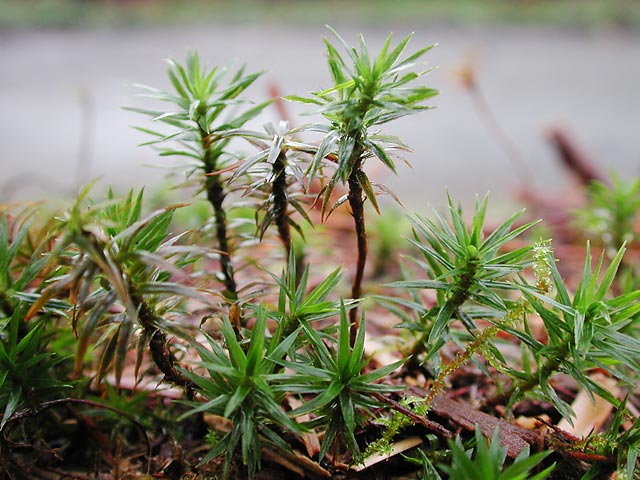 Vascular plants
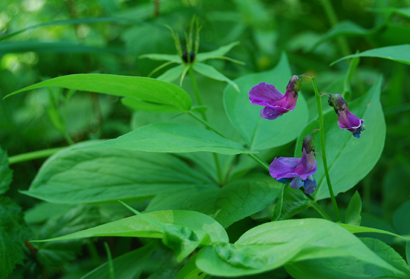 [Speaker Notes: Effects of climate change on vascular plants and bryophytes.]
South and north facing slopes
[Speaker Notes: This picture shows a south facing slope with a high insolation and it therefore gets warmer than the surrounding landscape. This leads to the survival of southernly distributed plants that are favoured by a warmer climate and that doesn’t manage to exist in the colder surrounding landscapes. 

These populations constitute outposts isolated from the main distribution range. The location of these isolated populations is called refugia. For example there is a refugium with hazel on this specific mountain. 

The study area lies on the range borders of several plants and due to the topography holds many refugia.]
Plant refugia in a changing climate
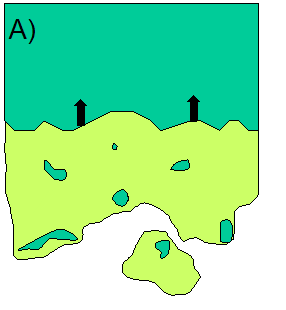 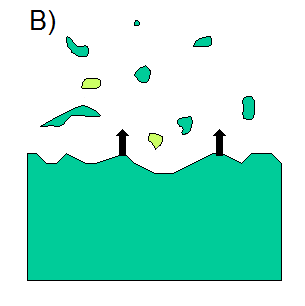 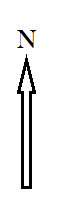 Warmer climate

Northern species

Location of new refugia?
B. Warmer climate

Southern species

The role of existing refugia?
[Speaker Notes: A central part of Johans phD-project is to study plant refugia in a changing climate. 

How and where in the landscape will new refugia arise for northern species if the climate gets warmer?  The main population range will retract to the 
north if it gets warmer but you can suspect that refugia will arise at favourable places such as mountain sides.

B. What is the role of existing refugia if climate gets warmer? The distribution range of southernly distributed species will expand to the north if it gets warmer and gradually they will meet the populations in existing refugia.
When this happens, how will the refugia contribute to the expansion of the population? Do refugial populations have evolved adaptions that are missing in the main population? If so, how will this affect the expansion?]
Solar radiation tool
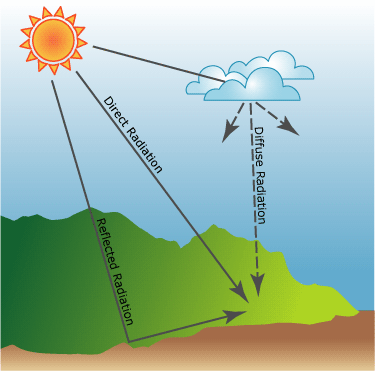 ArcGIS solar radiation tool used to calculate insolation on daily, weekly or monthly periods. (hemispherical viewshed algorithm developed by Rich et al. (1990, 1994), Fu and Rich (2000, 2002), see ArcGIS desktop help)

Accounts for the effect of elevation, surface orientation, sun-earth geometry, sky obstruction caused by neighbor topography and atmospheric conditions.
Source: ArcGIS desktop help
Methodology
Compute solar radiation, parameters used:	monthly atmospheric transmissivity and diffuse 	proportions estimated from cloud cover data (SMHI)
Transmissivity: t = 0.7 pclear sky + 0.5 ppartly cloudy + 0.3 pcloudy 
        Diffuse proportion = 0.2 pclear sky + 0.45 ppartly cloudy + 0.7 pcloudy 

Temperature = f (solar radiation, lapse rate, time lag)

Are other parameters important? Distance to the sea?
Source: Huang et al. 2008, Physical Geography
Field studies in Sweden
Moss transplants
Temperature measurements
iButton sensors, 
ground and near air temperature
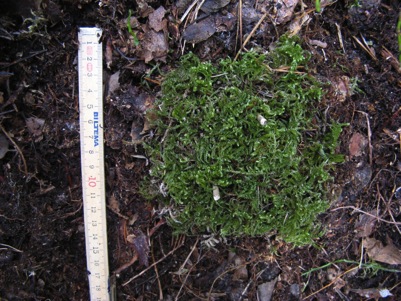 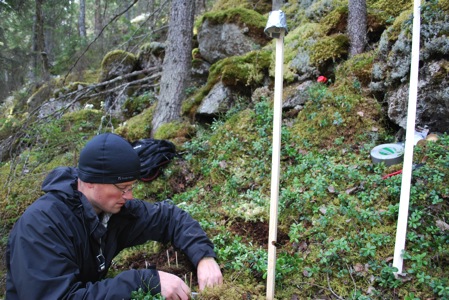 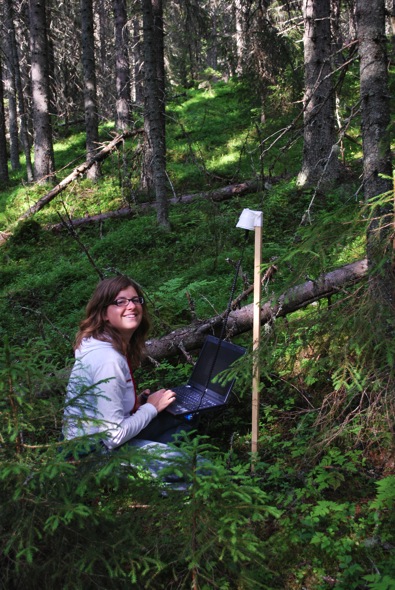 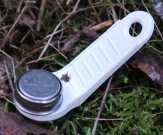 Inventories
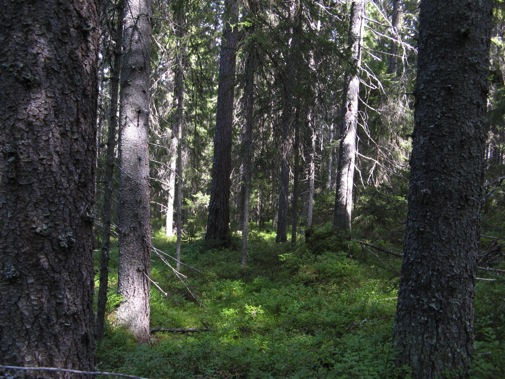 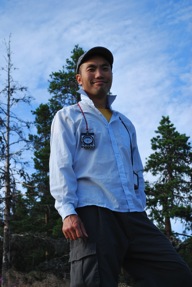 [Speaker Notes: We will conduct field studies on different vascular plants and bryophytes. 

The aim with the field studies is to investigate plant populations along a climate gradient. This summer we have made inventories of all bryophytes and vascular plants within 25 m squares at south and north facing slopes (36 in total) in the study area. The inventories will continue next summer. Which of these species prefers south facing slopes (warm local climate) and which prefers north facing slopes (cold local climate)? We have also collected soil samples and other data (dead wood, rocks, tree height and density for example) from the localities.

We have placed moss transplants at these localities (2 northern species and 2 southern species). The aim is to compare growth and fertility of the northern species with the southern species. Do they have a preference for south or north facing slopes?

The studies will lead to knowledge about distribution and growth of the populations. 

With the help of the climate models we will also try to predict the future status of the populations.]
Site location and DEM
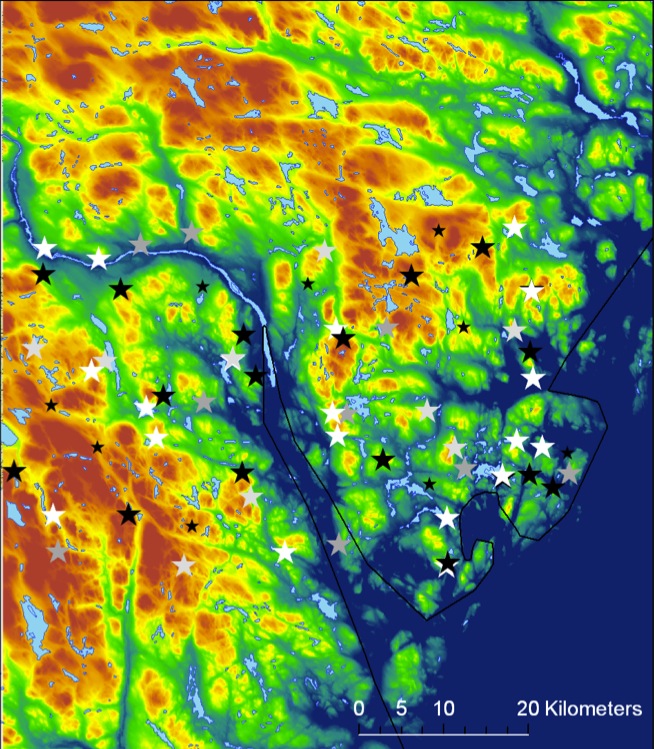 Umeå
Stockholm
3000 km2
Temperature sensors (64)
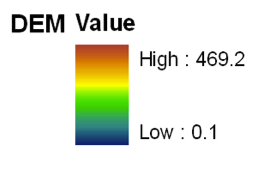 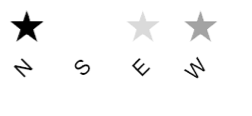 ★
Flat
Monthly insolation
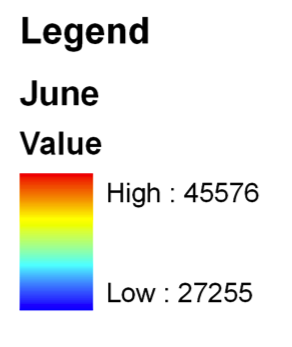 Insolation [WH/m2]
Temperature measurements
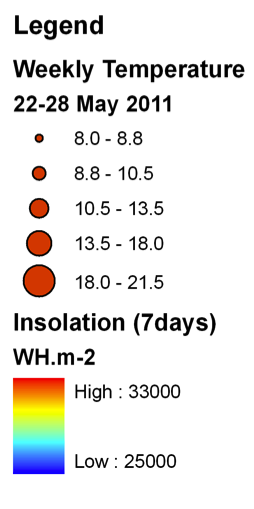 [C]
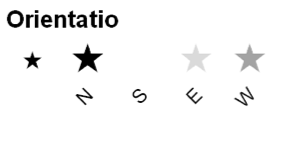 Flat
Altitude of the sensors is between 7 m and 400 m a.s.l.
 Effect of the sea is dominant
Diurnal temperature variations
June, diurnal variation of air temperature
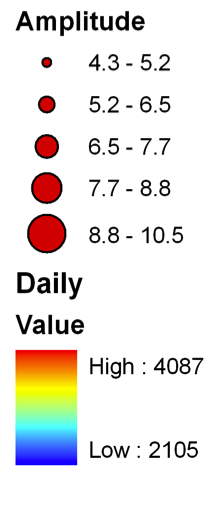 Average daily insolation
[WH/m2]
Diurnal temperature variations
June, diurnal variation of ground temperature
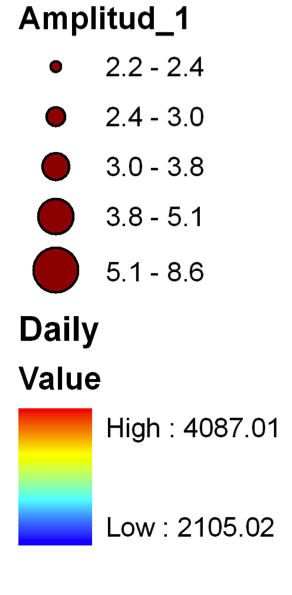 Average daily insolation
[WH/m2]
Examples of averaged diurnal temperature
Inland
Sea shore
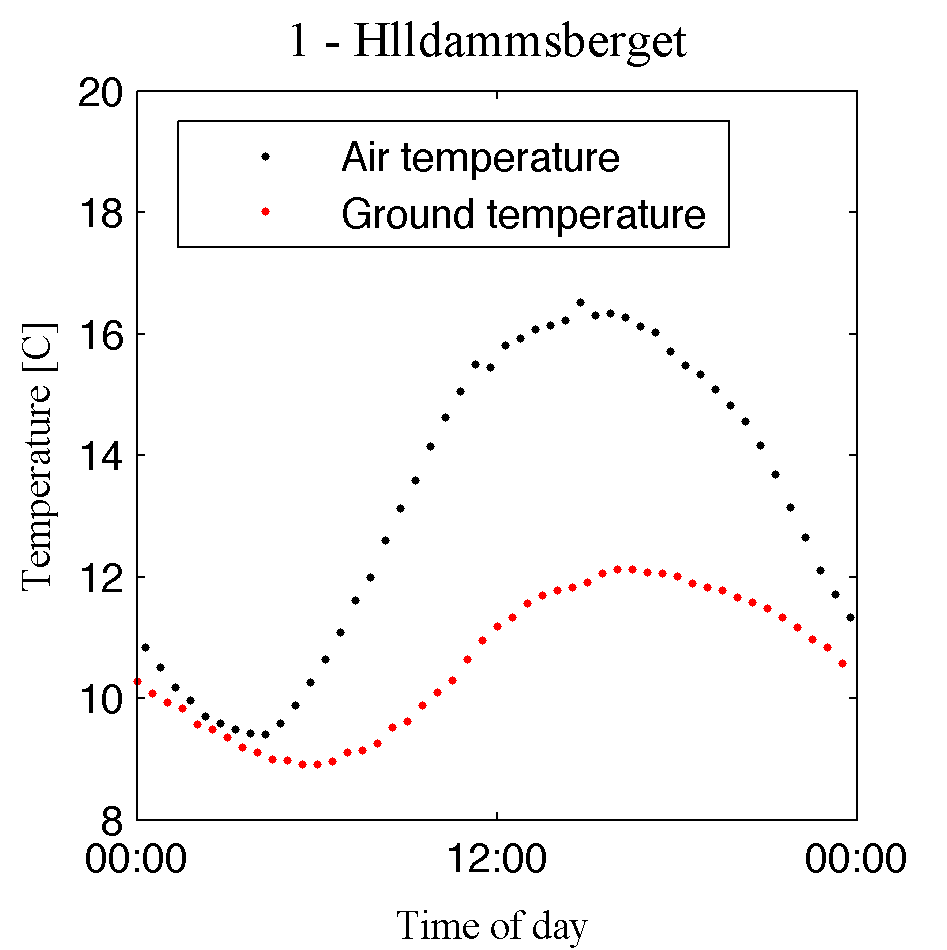 Averaged diurnal variations of temperature during the month of june at 2 sites.
Factors controlling temperature variations
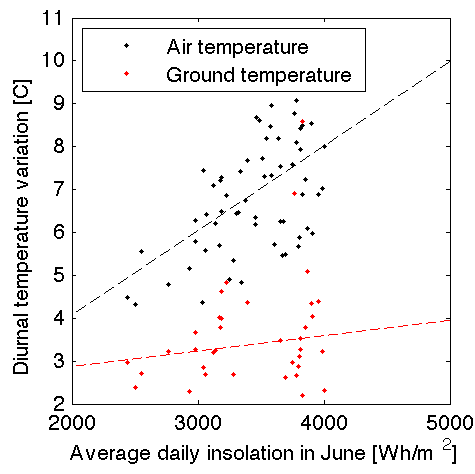 58% correlation between the distance to the sea and the air temperature diurnal variation (ground: 10%)
50% correlation between the daily insolation and the air temperature diurnal variation (ground: 27%)
Temperature response
Both insolation and distance to the sea control the response of local temperature variations.

On long time scale, the presence of the sea regulates the coastal temperature leading to warmer spring temperatures by the coast.

On daily timescales, the presence of the sea dampens the diurnal temperature variations.
Future work
Gathering several months of temperature data, we will look at the time delay between maximal insolation and maximal temperature (monthly scale)

How is this time delay dependent on the distance to the sea?

Modeling the combined response of local temperature to the insolation and to the distance to the sea can help downscale large scale temperature series, but also maybe diurnal temperature maxima.
Protected areas
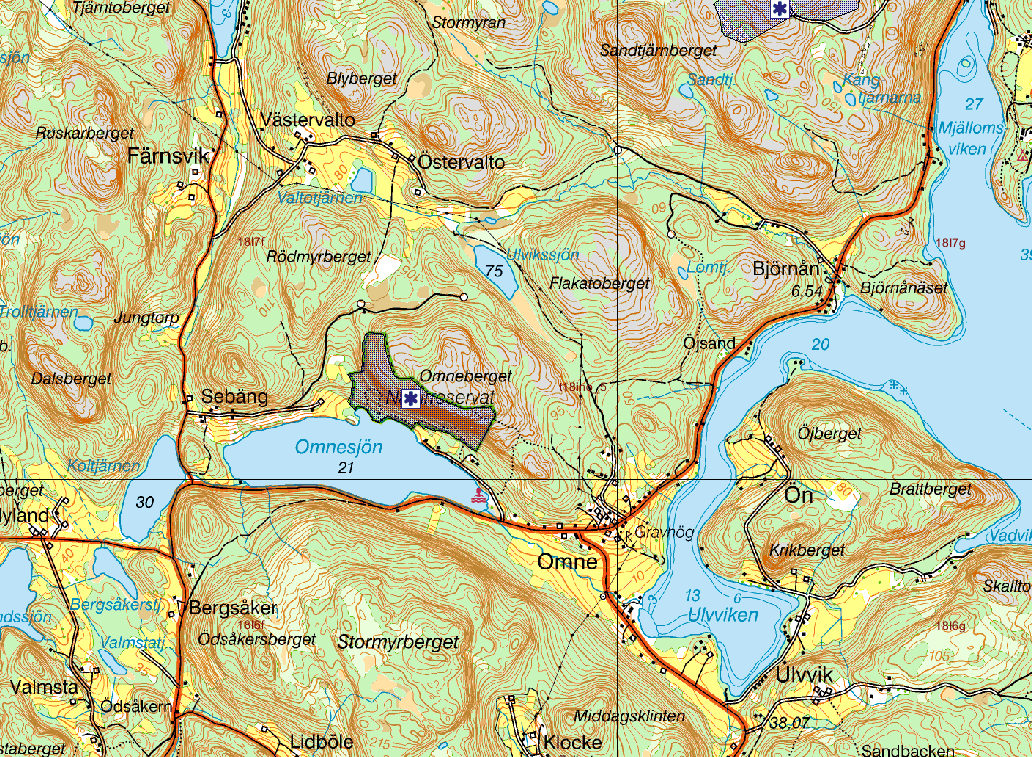 [Speaker Notes: Why are these studies of high value? This is important knowledge which can be used in environmental planning and maybe in fields such as cultivation of forests and crops.

The studies can also be used in protection of nature. For example, this is the nature reserve Omneberget on a south facing slope in the study area. The aim with the reserve is to protect an area with refugia for species which prefers a warmer climate. 

Maybe, if the climate gets warmer, you should also protect north facing slopes with species that prefers a colder climate.]
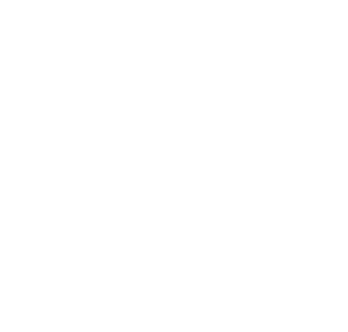 Thank you
Questions?
Contact: Nikki.vercauteren@natgeo.su.se